DiabetesRisk Factors and Prevention
Dr HUSSEIN SAAD

Assistant Professor and Consultant, MRCP (UK) 
 Family and Community Medicine
College of Medicine
 King Saud University
1
1/28/2019
OBJECTIVES
2
1/28/2019
Epidemiology
3
The studies demonstrated varying prevalence rates in different geographical regions in the country, ranging from 18.2% (in 2004–2005) in the study conducted in the Eastern province to 31.6% in 2011 in the study conducted in Riyadh.  


Incidence and prevalence rates of diabetes mellitus in Saudi Arabia: An overview
Abdulellah Alotaibi LinPerry  LeilaGholizadeh AliAl-Ganmi
Journal of Epidemiology and Global Health
Volume 7, Issue 4, December 2017, Pages 211-218
1/28/2019
CLASSIFICATION of DIABETES
4
Type 1 diabetes (due to autoimmune β-cell destruction, usually leading to absolute insulin deficiency) 

Type 2 diabetes (due to a progressive loss of β-cell insulin secretion frequently on the background of insulin resistance)
 
Gestational diabetes mellitus (GDM) (diabetes diagnosed in the second or third trimester of pregnancy that was not present prior to gestation) 

Specific types of diabetes due to other causes, e.g. maturity-onset diabetes of the young [MODY]), and drug induced diabetes (such as with glucocorticoid use,)
1/28/2019
Criteria for the Diagnosis of Diabetes
5
FPG:126 mg/dL (7.0 mmol/L). Fasting for at least 8 h.

OR 2-h PP: 200 mg/dL (11.1 mmol/L).

OR A1C 6.5%.

OR In a patient with classic symptoms of hyperglycemia and a random plasma glucose 200 mg/dL (11.1 mmol/L). 

In the absence of unequivocal hyperglycemia, diagnosis requires two abnormal test results from the same sample or in two separate test samples.
1/28/2019
Criteria for the Diagnosis of Prediabetes
6
Normal Fasting Plasma Glucose: ≤ 5.5 mmol/L (99 mg/dL)
Prediabetes; Fasting Plasma Glucose: 5.6 – 6.9  mmol/L 
                                                                      (100 - 125 mg/dL)
Prediabetes; A1C: 5.7 – 6.4%

The person is at risk to develop diabetes mellitus
1/28/2019
Criteria for testing for diabetes in asymptomatic adults
7
1. Testing should be considered in overweight or obese adults who have one or more of the following risk factors: 
a. First-degree relative with diabetes 
b. History of CVD or Hypertension 
c. Women with polycystic ovary syndrome 
d. Physical inactivity 
e. Conditions associated with insulin resistance (e.g., severe obesity, acanthosis nigricans) 
2. Patients with prediabetes should be tested yearly. 
3. Women who were diagnosed with GDM. 
4. For all other patients, testing should begin at age 45 years. 
5. If results are normal, testing should be repeated at a minimum of 3-year intervals
1/28/2019
8
1/28/2019
Prevention or Delay Development of Diabetes
9
The Diabetes Prevention Program Several major randomized controlled trials, including:
1. Diabetes Prevention Program (DPP), 
2. Finnish Diabetes Prevention Study (DPS), 
3. Da Qing Diabetes Prevention Study (Da Qing study) 

All demonstrated that lifestyle/ behavioral therapy featuring an individualized reduced calorie meal plan is highly effective in preventing type 2 diabetes and improving other cardiometabolic markers (such as blood pressure, lipids, and inflammation). 
The strongest evidence for diabetes prevention comes from the DPP trial (1). The DPP demonstrated that an intensive lifestyle intervention could reduce the incidence of type 2 diabetes by 58% over 3 years.
1/28/2019
Prevention or Delay Development of Diabetes
10
LIFESTYLE INTERVENTIONS 
Refer patients with prediabetes to an intensive behavioral lifestyle intervention program. 
Based on the Diabetes Prevention Program (DPP) to achieve PREVENTION OR DELAY OF TYPE 2 DIABETES and maintain 7 - 10% loss of initial body weight and increase moderate-intensity physical activity (such as brisk walking) to at least 150 min/week. (Evidence: A)
1/28/2019
Healthy Nutrition
11
Encourage:
 Whole grains, legumes, nuts, fruits and vegetables.
 Minimize; refined and processed foods, like rice, white  bread, sugary drinks, ……
The use of nonnutritive sweeteners may have the potential to reduce overall calorie and carbohydrate intake if substituted for caloric (sugar) sweeteners.
1/28/2019
Healthy Nutrition
12
A referral to dietitian is essential to assess the overall nutrition status of, and to work collaboratively with, the patient to create a personalized meal plan that considers the individual’s health status, skills, resources, food preferences, and health goals to coordinate and align with the overall treatment plan including physical activity and medication.
1/28/2019
Physical Activity
13
Just as 150 min/week of moderate intensity physical activity, such as brisk walking, showed beneficial effects in those with prediabetes. 
Moderate intensity physical activity has been shown to improve insulin sensitivity and reduce abdominal fat.
1/28/2019
Tobacco Cessation
14
Tobacco Smoking may increase the risk of type 2 diabetes; therefore, evaluation for tobacco use and referral for tobacco cessation, if indicated, should be part of routine care for those at risk for diabetes.
1/28/2019
Pharmacologic Interventions
15
Metformin therapy for prevention of type 2 diabetes should be considered in those with prediabetes, especially for those who are obese.
Metformin and intensive lifestyle modification led to an equivalent 50% reduction in diabetes risk.
1/28/2019
Complications of DM
16
After 10 years of observational follow-up of the UKPDS, those originally randomized to intensive glycemic control had significant long-term reductions in MI (15% with sulfonylurea or insulin as initial pharmacotherapy, 33% with metformin as initial pharmacotherapy) and in all-cause mortality (13% and 27%, respectively).
DM increase risk of CVD.
1/28/2019
Complications of DM
17
Chronic kidney disease

Optimize glucose control to reduce the risk or slow the progression of chronic kidney disease. A

Optimize blood pressure control to reduce the risk or slow the progression of chronic kidney disease. A

Screening by Albumin/Creatinine Ratio to detect Microalbuminuria beside Renal function tests.
1/28/2019
Complications of DM
18
Diabetic Retinopathy
Optimize glycemic control to reduce the risk or slow the progression of diabetic retinopathy. A 
Optimize blood pressure and serum lipid control to reduce the risk or slow the progression of diabetic retinopathy. A 
Screening for Retinopathy: 
Adults with type 1 diabetes should be referred to an ophthalmologist within 5 years after the onset of diabetes. B 
Patients with type 2 diabetes should be referred to an ophthalmologist at the time of the diabetes diagnosis. B
1/28/2019
Complications of DM
19
Neuropathy
Screening 
 All patients should be assessed for diabetic peripheral neuropathy starting at diagnosis of type 2 diabetes and 5 years after the diagnosis of type 1 diabetes and at least annually thereafter. B
1/28/2019
Complications of DM
20
Foot care & Diabetic foot
Perform a comprehensive foot evaluation at least annually to identify risk factors for ulcers and amputations. B
The examination should include inspection of the skin, assessment of foot deformities, neurological assessment (monofilament testing with pinprick, temperature, vibration), and vascular assessment including pulses in the legs and feet. B
1/28/2019
Prevention / Health Services in Saudi Arabia
21
Specialized Centers:The Ministry of Health (MOH) adopted implementing an objective method in all the fields of health services providing: prevention, treatment, and rehabilitation, through a network of integrated facilities. 
Thus, it established 20 specialized centers for treating diabetics, and eight new more centers are underway across the Saudi Arabia's regions. 
Further, the MOH is working on enhancing the health awareness of each diabetic or anyone vulnerable to develop the disease, and providing the best health and education services.
1/28/2019
Referral of diabetic patients:

To Eye  Clinic: ( DM type 2  “first visit” and DM type 1 “after 5 years of diagnosis.                
To Dietitian: for all
To Diabetic Educator: when start insulin or shift to Penfill injections.
To Specialty Clinics: like nephrology when indicated

All patients on insulin will be offered a Glucometer for home monitoring.

Multidisciplinary approach for DIABETIC PATIENTS
    (Physician, clinical pharmacist, health educator and nutritionist)
22
1/28/2019
The National Executive Plan Includes Seven Objectives: 
First Objective: the primary prevention from the second type of diabetes, and diminishing incidence rates of the disease through addressing the risk factors causing the disease.
Second Objective: secondary prevention from the second type of diabetes through the early detection of the disease and its complications. 
Third Objective: advancing quality of the health services delivered to the patients suffering from diabetes and its complications. 
Fourth Objective: developing ways of detecting and following up, and assessing patients through Diabetics' Registration Program, extent of adherence to the work quality levels, annual follow-up registers, patients' interviews, and healthcare registers of patients. 
Fifth Objective: improving on the research tools and studies related to the disease.
Sixth Objective: enabling diabetics and their families to contribute to controlling diabetes and its complications. 
Seventh Objective: community participation in controlling diabetes.
23
1/28/2019
World Diabetes Day:
The Ministry of Health (MOH) is interested annually in marking the World Diabetes Day, falling on the fourteenth of November of each year. 
This is with the aim of achieving the general goals in terms of boosting up and carrying out the prevention policies and controlling diabetes and its complications.
Supporting the national initiatives for diabetes control and its complications, and highlighting the importance of evidence-based education with regard to treating diabetes and preventing from its complications.
24
1/28/2019
National Preventive Programs
25
The cornerstone of a national preventive program would be the PHCCs. 
However, quality of care at the PHCCs is unsatisfactory. 
A comprehensive review of primary healthcare in Saudi Arabia found that access to health education was limited and referrals to specialist hospitals were low. 
Patients’ follow-up system was ineffective. 
Multiple problems with poor quality and time for health education, poor counseling, lack of trust in health-care providers, and difficulty in understanding instructions from health providers due to poor communication.
1/28/2019
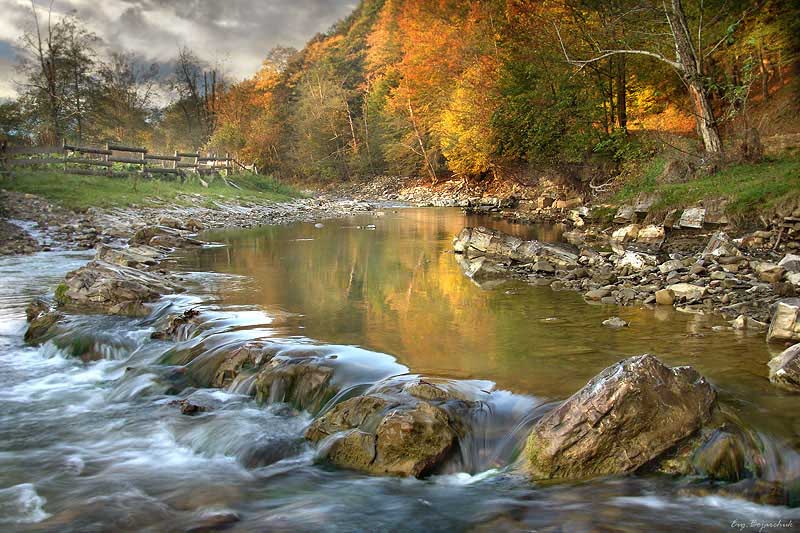 THANK YOU